HEALTH ECONOMICS, HSM, PHC, MHC AND HEALTH EDUCATION QUESTIONS
KIMAIGA H.O 
MBChB (University of Nairobi)
HEALTH ECONOMICS
The health sector is involved in the production process, what is the output of the production process and how are factors of production combined to produce the output?
Define ‘Adverse Selection’ in health insurance and explain how many insurance plans deal with it.
Explain the concept of Consumer Ignorance in the use of health services
Illustrate diagrammatically when a market surplus or commodity glut occurs in a market:
Define the concepts of average and marginal costs. Give an application example in the provision of health care
Why does Social Health Insurance appear to be more promising for financing health care than private insurance in poor countries like Kenya?
Social because it has the element of solidarity i.e. it includes everybody as part of social obligation
Uses social operational framework. It is centred on the public health system and uses its organizational main frame
The opt-out exclusion criteria does not apply (price is not the determinant of membership)
Services are developed on basis of need (as opposed to demand); On the basis of Burden of diseases – improve access to care
Social (community) involvement in the realms of financing, management, and accountability
Spending on health care does not necessarily mean good health. Explain briefly
With an example of your choice distinguish between real and observed needs approaches in health provision.
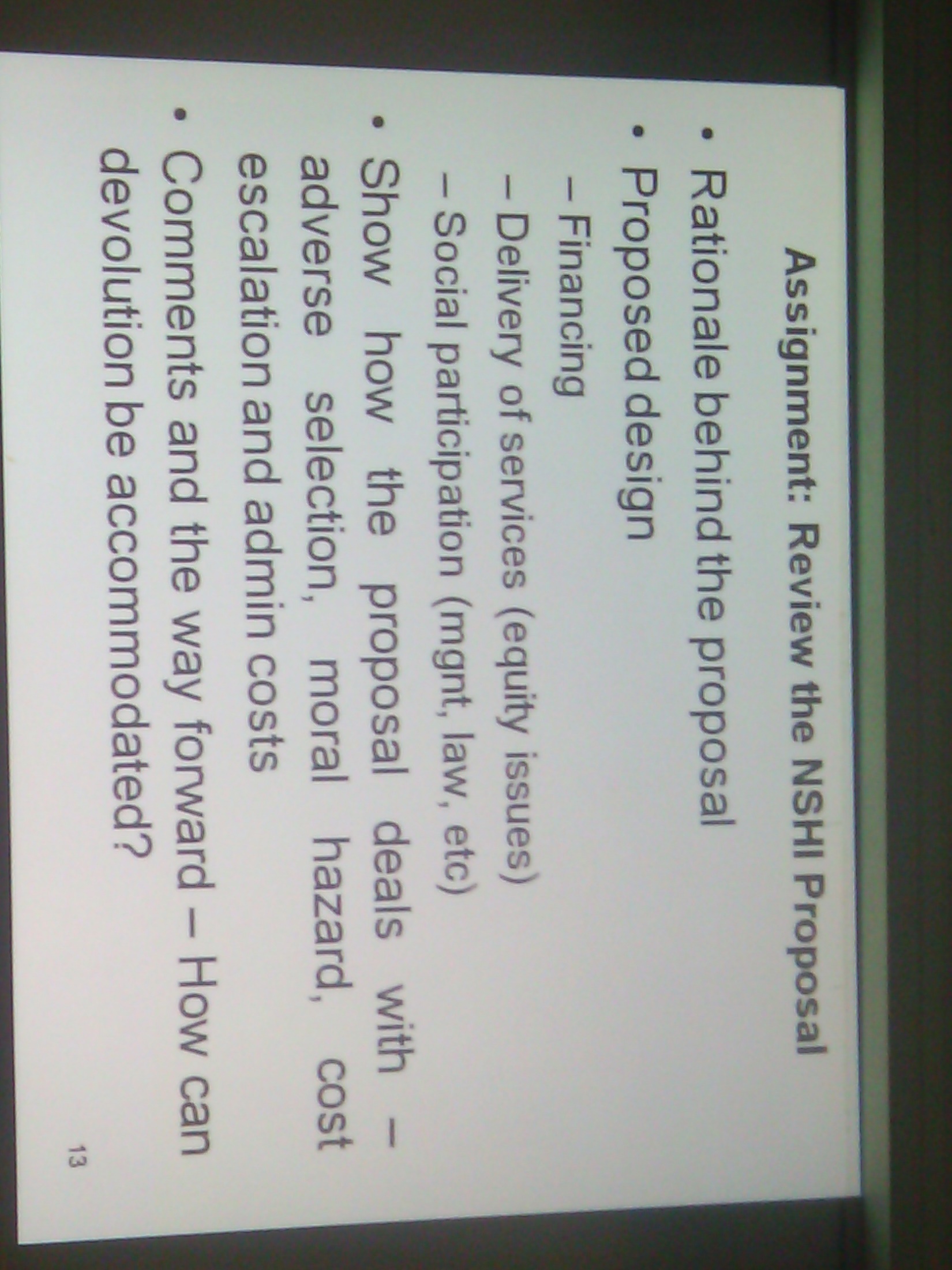 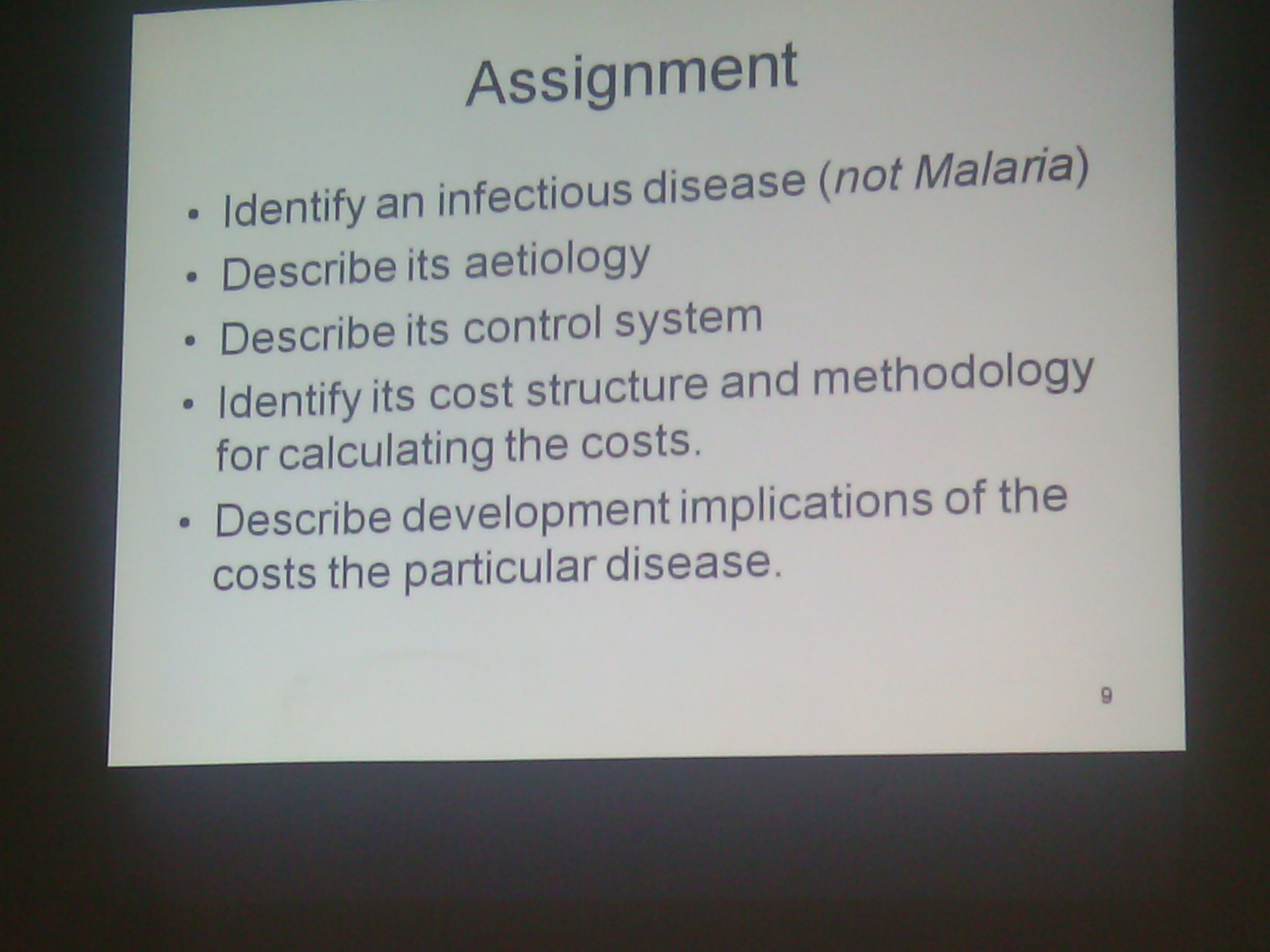 HEALTH SERVICES ADMINISTRATION & MANAGEMENT
Management is a universal, creative and social process. It is an art and Science. Discuss this statement using appropriate examples.
Over the years, the government of Kenya has revised the certificate and diploma level nurse training to produce all round community nurses at the two levels
Which are the two nursing cadres?
How does the healthcare system benefit from the production of these types of nurses?
Describe the different methods of evaluation
List 5 tools for monitoring maternal health services in a health centre
Define “evaluation” in healthcare. List three factors that need to be evaluated in Health service delivery:
Explain the applicability of the concept of allocative efficiency in delivery of health care in Kenya
List 5 activities in the Growth Monitoring programme in health care
Highlight five advantages of monitoring and evaluation in a health care organization
Distinguish between leadership and management
Describe the behaviour of poorly motivated health workers
Discuss the challenges of managing  health care organizations
Discuss the strategies that you can use to improve the conditions prevailing in a typical health care organization
Discuss the importance of leadership to your health care organization
Discuss the causes of failures among contemporary leaders in health care organizations
A group of medical students have volunteered to participate in a free one-day medical camp to be held at a local community centre in a rural area. Outline how you would organize the students to offer effective services:
The students should be divided as follows depending on the services that are provided during the medical camp and the size of the group of students;
Should elect an efficient and reliable leader to coordinate the team
A master of ceremonies to communicate to the people preferably one who knows the local language to ease in communication
A group of ushers to direct the community members to various stations available and for any guidance information
A group of consultants who will see the patients and treat/advise them appropriately
Pharmacy attendants who will dispense out available drugs to the prescriptions handed out by the consultants
A group of people to form the triage team where general measurements are carried out i.e. blood pressure, weight, height etc.
Have multiple smaller groups to talk to various age groups about current health issues and dispense information useful for the age group:
Children
Young adults (male)
Young adults (female)
Women (reproductive age)
Women (elderly)
Men
List 5 key issues within the County Health System that needs to be addressed to meet Kenya Constitution 2010 requirement on citizens’ rights to achieve highest attainable standard of health, and health care services
State five purposes of a supervisory visit to a health centre by the district health management team (DHMT). 
As a District Medical Officer of Health, describe three activities that you would undertake during a routine support supervisory visit to a health centre and indicate their importance.
Describe the type of information required to determine the staffing needs of a health Centre?
Staff records
Rate of turnover
Customer satisfaction
Time taken for service to be delivered
Interview guides to current staff
Briefly describe and illustrate by means of a sketch diagram the concept of “PUUL-PUSH model?
PUSH model the government gives health centres the goods whether needed or not as per a schedule that is predetermined i.e is faster less planning
PUUL model the health centres in the periphery request for the goods as per need i.e is more efficient
Describe briefly the types and sources of health information?
Sources – routine reports from health facilities or service delivery points, research/survey reports, observations, notifications, birth and death registers, rumors
Types – Health improvement, Preventive medicine, medical treatment information, family health
Describe briefly the application of health information in primary health care?
Information on Health trends- cause of morbidity and mortality, outpatient and inpatient statistics, immunization coverage, maternal and child health, child nutrition, environmental health and sanitation, health education, other primary health care programs
Information on support systems – health care financing and expenditure, development projects, including building construction and maintenance, transport and communication, equipment and supplies, human resource development
Briefly describe the role of an Enrolled community nurse in Kenyas health services?
Help with patient follow up and rehabilitation
Educating patients and the public about various medical conditions
Provide advice and emotional support to patients family members
Teach patients and their families how to manage their illness or injury
Write an account on the functions of Public health Technicians in rural health services?
Health promotion activities
Counselling 
health education
skills and knowledge of health assessment and promotion
Health financing is considered as a very important factor in implementing Kenya Health Policy goal
Explain with examples how health financing can influence universal health coverage
Describe 2 mechanisms or initiatives that can improve access to health care for poor households in Kenya
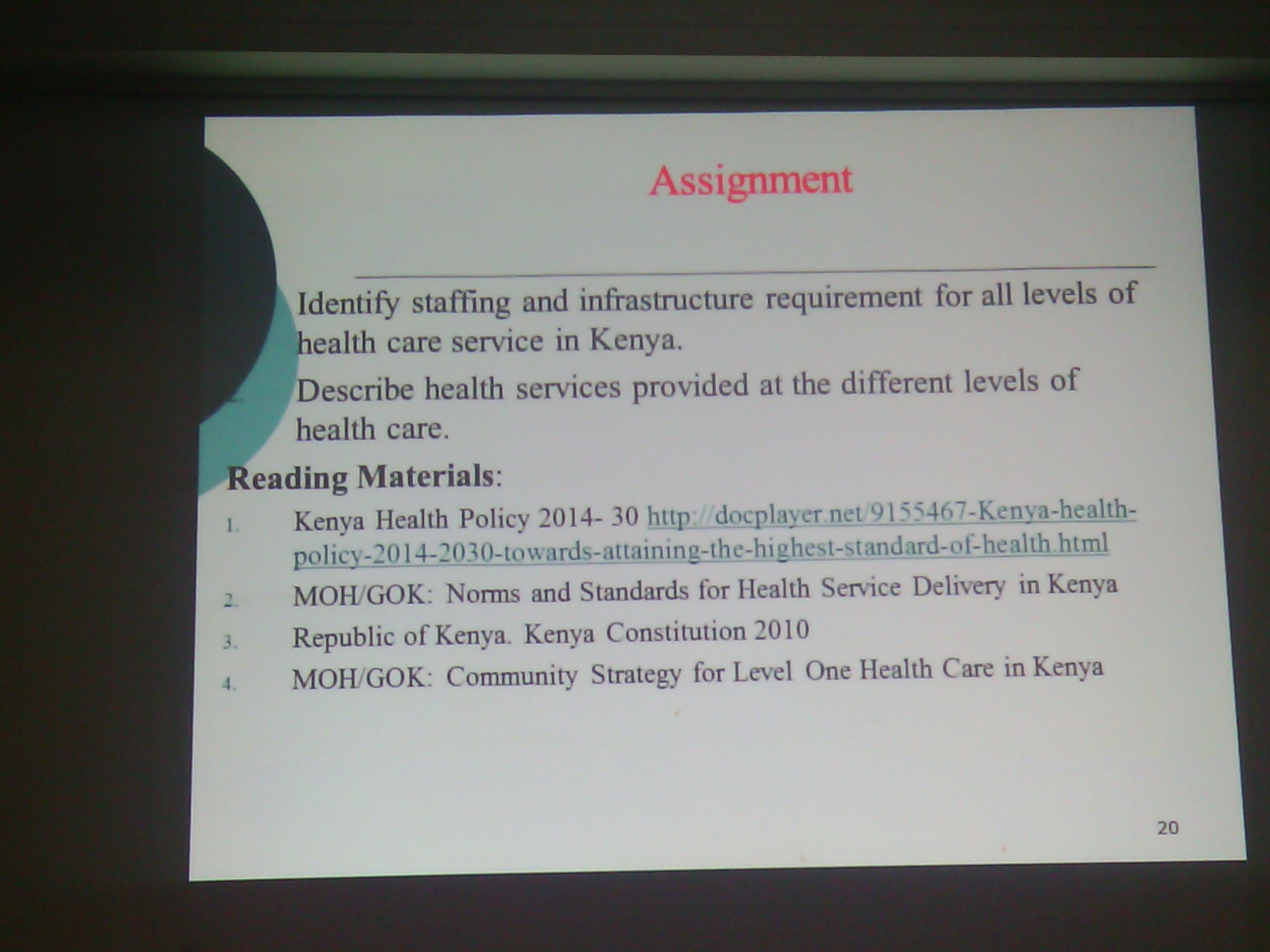 PRIMARY HEALTH CARE
Describe the origin and  vision of PHC as per ALMA ATA declaration
List the original eight (8) elements of Primary Health Care .
Briefly  discuss three of these as per the health.
Maternal Child Health and Family Planning Programme has shown remarkable progress in the recent past. Discuss three possible reasons for this development. 
During your community diagnosis and health Centre Programme next week  make a thorough observation of the activities of Community Health Strategy and document in a report format.
List side by side the 8 Millennium Development Goals against the 8 original elements of Primary Health Care. 
List four features of a successful community based health programme
Community health workers are important vehicles for disease control, itemize their specific role in a given location experiencing cholera outbreak:
Describe 4 indicators of community participation in health care:
Liaise with health workers to help solve problems
Help improve environmental sanitation and water supply for health units and the community
Help with transport for referrals of patients
Visit health facilities and see what assistance they can provide
Within the context of the community health strategy state the differences between a community health extension worker (CHEW) and a community health worker (CHW)
In the last five months or so the outpatient department of Karerio District Hospital has recorded an unusual increase in the incidence of  measles among pre-school children. As the MOH and using skills and experience gained from your clerkship in Community Health rotation:
Explain briefly five possible community-based root causes of these conditions 
List five essential resources you need to mobilize to control the situation
List the 8 elements of PHC
Health education
Local endemic diseases
Expanded programme of immunization
MCH & FP
Essential drugs
Nutrition
Treatment of common illnesses and injuries
Sanitation
List 7 principles of PHC according to WHO?
Health promotion through the provision  of affordable health services and community health education
Public participation and involvement in implementation, monitoring and evaluation of the health care system
Inter – sectoral collaboration and multi sectoral approaches to making health a central point of interest
Accessible health services through the decentralization of health services
Appropriate use of technology applicable to time and situations
Using your health Centre practice, demonstrate community participation in health care service delivery (Please indicate the name of the health center you have referred)
Ruiru Health centre
Explain need for community participation
Community empowerment and ownership
Resource contribution
Describe the concept of “coverage” of health care?
The concept of coverage pertains to how many people in the population have received potentially preventable or curative interventions from available health care centres e.g ITN coverage or Contraceptive use
MATERNAL HEALTH CARE & FAMILY PLANNING
MDG’s Target
SDGs
MCH relevant indicators
Where were we as at 2015
Briefly describe the timing, route and site of administration of the Pneumoccocal Vaccine in the routine child immunization schedule in Kenya:
Briefly describe the timing, route and site of administration of the Rota Virus Vaccine in the routine child immunization schedule in Kenya:
The WHO recommends a five dose Tetanus immunization schedule for women of childbearing age (15-49 years)
List the five doses and when each should be given
List 4 barriers to utilization of maternal Health services:
The 3 delay model
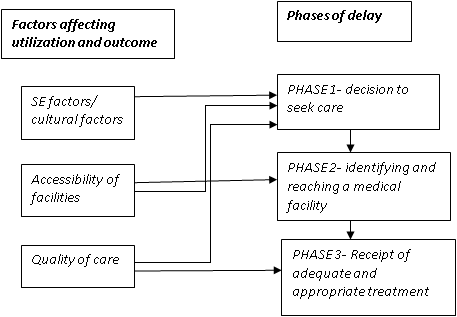 List five nursing cadres that offer Maternal and Child services in a Health Centre in Kenya.
List the tasks of an Enrolled Community nurse in an Integrated Maternal and child health clinic
Health education 
Family planning services 
Triage 
Child welfare
Briefly describe the organization and activities of  Integrated maternal and child health centre in a health centre. What are the advantages of an integrated approach?
Outline the main activities of MCH clinic?
To treat diseases in the clinic
To identify high risk cases and arrange frequent follow up or referral
To prevent disease particularly through use of effective immunization
To educate parents on appropriate health habits, how to cope with health problems at home 
To promote health by encouraging good healthy behaviours and attitudes e.g breastfeeding, personal hygiene, use of latrines and good nutrition
Describe five factors that influence infant mortality levels and differentials in a developing country such as Kenya
Malnutrition
Lack of MCH
Lack of immunization
Sanitations and contaminated water and food
What is the rationale for Maternal Death Review/Audit in Kenya
Describe four of the six United Nations’ process indicators for monitoring essential obstetric care and their corresponding minimum levels.
HEALTH EDUCATION
Provide the 3 domains of the process of teaching and give 5 examples of each
Compare and contrast health education package for prevention of poor pregnancy outcome of low social economic rural women versus urban women with formal education.
Give not less than 4 prime messages for promoting immunization to a group of pregnant mothers at a community social hall?
Immunization is effective in preventing diseases that have high mortality and morbidity such as measles, polio e.t.c
Immunization is completely FREE 
During Immunization there are a host of other health services offered including weight monitoring and Vit. A supplementation
Immunization is safe and ensures that children grow to be strong and health
Before choosing a health education method, it is important to consider 6 points. Itemize these and give reasons?
Age group being given education e.g young or old
Gender e.g male or female
Language e.g can they understand English, Kiswahili, kikuyu
Social/ cultural/economic/religion e.g some methods are unacceptable like using condoms as a demonstration of safe sex
Level of education e.g do not use difficult medical terms unless addressing doctors
Human relations e.g in the community with you the chief and other stakeholders
What should the patient education programs include? Give reasons for each?
Simplified information- so that it is easy to understand
Materials to engage the patient- to make it interactive & a memorable learning experience eg..visual aids
Feedback to verify understanding by patient
Write short notes on the opportunities that allow for health education practice at the health centre?
Integrated services such as the maternal and child health clinic
One on one interaction with mothers  e.g in family planning, Child welfare clinic
Waiting rooms for patients so that they can get health education through T.V or brochures and learning material
Discuss implementation process of health education aimed at reducing incidence of diarrhea diseases in a given division?
Consult the stakeholders in the community about the health education e.g barriers to communication, main objectives, culture & beliefs
Inform and educate the community about diarrhea in terms of cause prevalence, transmission, signs & symptoms, methods of prevention
At the end of a given time period , evaluate the level of success & try to find out what went wrong
Use sensitive methods of evaluation
Use the communities feedback to evaluate success rate
Must provide feedback to the community and members of the network you are working with
List 10 desirable health practices which health education programs aim to produce among rural population in Kenya?
Preventive medicine
Early detection of signs & symptoms of disease
Health promotive activities
Change in behavior
Going for Checkups
Management of common diseases and injuries
Reduced delay in health seeking behavior
Adolescent and teenage pregnancies have become a big concern worldwide. Outline some of the ways in which the problem can be tackled?
School based sex education particularly linked to contraceptive use
Community based (e.g family or youth centre) education, development and contraceptive services
Youth development programmes focusing on personal development, education and vocational development may increase contraceptive use and reduce pregnancy rates
Family outreach: including teenagers parents in information and prevention programmes
Encouraging a local culture where discussion of sex and sexuality & contraception is permitted
A 50 year old man has a 28 year old wife with three children. He had a prostate gland operation last year that has left him with urine incontinence
What health education would you provide him with to enable him to cope
Provide five basic planning skills in health education to newly diagnosed juvenile diabetic boy of 15 years of age
Plan a health education session for a patient suffering from diverticulosis who is experiencing mild abdominal pain, diarrhoea alternating with constipation
Develop a first time patient education for a person starting to have daily insulin injection.